From Page to Pedagogytowards ‘signature profiles’ for EAP
Steve Kirk
Durham University
How do EAP teachers lift a lesson off the page at point of need?
[Speaker Notes: This is a question that drives part of my doctoral research, but this question came from practice and the answer matters for practice

…well it turns out they do it in quite different ways (and of course experience is not the same as expertise…)]
Legitimation Code Theory (LCT)
(Maton, 2014)
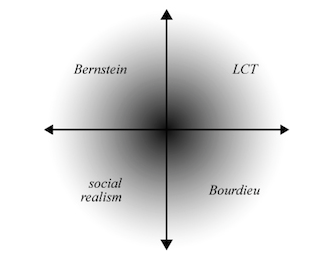 Legitimation Code Theory (LCT)
(Maton, 2014)
Semantics
‘gravity’
  degree of context embeddedness

‘density’
  degree of meaning condensed
Legitimation Code Theory (LCT)
(Maton, 2014)
Semantics
‘gravity’
  degree of context embeddedness

‘density’
  degree of meaning condensed
Semantic Gravity enacted in practice
The Durham Pre-Sessional 
EAP Curriculum
context independent meanings (SG–)
context dependent meanings (SG+)
context independent meanings (SG–)
knowledge of the everyday in the university (SG+)
[Speaker Notes: (heading towards the next slide…) Seeing the semantic scale in our curriculum has helped me see and connect what we do in refined ways…]
conceptual knowledge (SG–)
research ethics
criticality
stance/position
plagiarism
nominalisation
developing autonomy
module readings are usually available on DUO
in the Business School late assignments receive a mark of zero
knowledge of the everyday in the university (SG+)
[Speaker Notes: All of these are part of the ‘demystification’ that is central to what I think is powerful about what we do in EAP (+ e.g. qual/quant; library based/empirical; etc)
We talk with teachers about the ‘conceptual curriculum’ (…these things are of course embedded in texts, in practice, in repeated cycles…but…)
Also making the point that students need to know about these things explicitly (apprenticeship in central – but this is ‘knowing’, not ‘knowledge’…)
Not absolutes on the scale. Depends how these concepts appear in your curriculum…]
conceptual knowledge (SG–)
cultural differences in perception of the ownership of knowledge
plagiarism
‘all work must be your own’
knowledge of the everyday in the university (SG+)
[Speaker Notes: Not absolutes on the scale. Depends how these concepts appear in your curriculum…]
conceptual knowledge (SG–)
nominalisation
knowledge of the everyday in the university (SG+)
[Speaker Notes: Not absolutes on the scale. Depends how these concepts appear in your curriculum…]
conceptual knowledge (SG–)
‘nominalisation works like an anti-gravity device for knowledge’
nominalisation
‘noun phrases are important in academic writing’
knowledge of the everyday in the university (SG+)
[Speaker Notes: Not absolutes on the scale. Depends how these concepts appear in your curriculum…]
conceptual knowledge (SG–)
research ethics
relatively wide semantic range
in the Business School late assignments receive a mark of zero
knowledge of the everyday in the university (SG+)
[Speaker Notes: ‘Signature feature’ of sorts: we have a wide semantic range in our curriculum.
It can create challenges for teachers relatively new to EAP – and particularly if they have not been through PG study themselves…]
in curriculum
design | principles
[Speaker Notes: SO…HERE’S THE MODULE…AND ASSIGNMENT]
why are things structured this way?
‘literature review’
structural analysis task
relevance to your writing assignment?
textual e.g.
(text time)
[Speaker Notes: What is a LR…where do you find them…what purpose to they serve...

This helps make visible the knowledge structure of a task sequence…And we’re actually quite good at waving :-) – though not always, and writers differ…

Plotting things in this way with materials writers potentially enables us to see and interrogate differences, effects on learning of different profiles, and to enable change, if need be…]
reflection
purpose?
practice
experience of seminars
(text time)
[Speaker Notes: (TWO FIELDS – THE FIELD OF THE TEXT AND THE FIELD OF ‘EAP LEARNING’)]
in pedagogy
observation & feedback
[Speaker Notes: SO…HERE’S THE MODULE…AND ASSIGNMENT]
[teacher 1]
[research ethics / critical thinking]
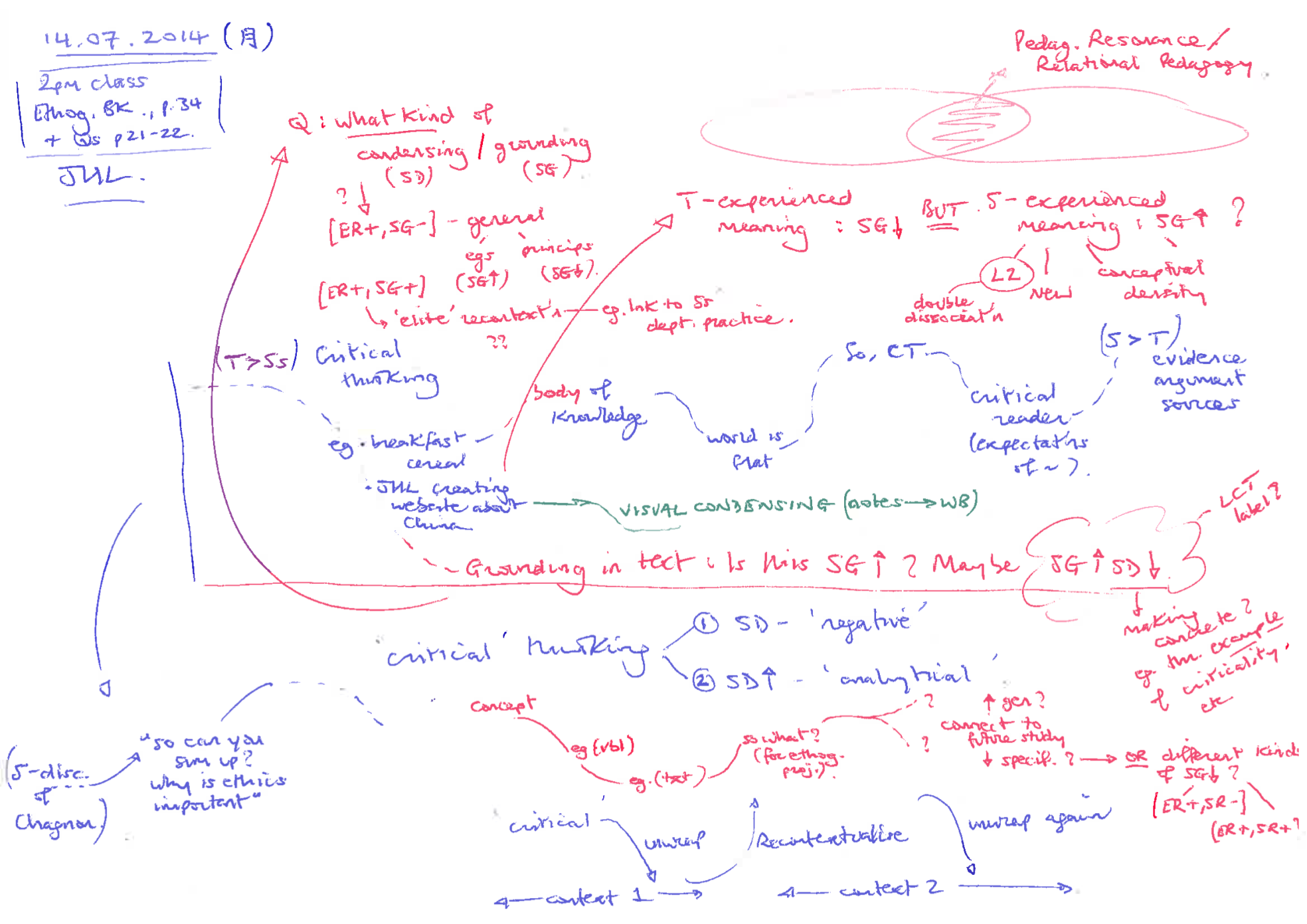 ……………………
……………………
“so can you sum up, why is ethics important?”
Student discussion of Chagnon text 
(ethics related case study)
(class time)
[Speaker Notes: So I did actually wave this live…]
conceptual knowledge (SG–)
(Ss > T)
evidence; 
arguments;
sources
‘critical 
thinking’
‘critical 
thinking’
‘body of 
knowledge’
‘expectations of you as critical reader?’
e.g.
e.g.
(class time)
knowledge of the everyday in the university (SG+)
[Speaker Notes: So I did actually wave this live…]
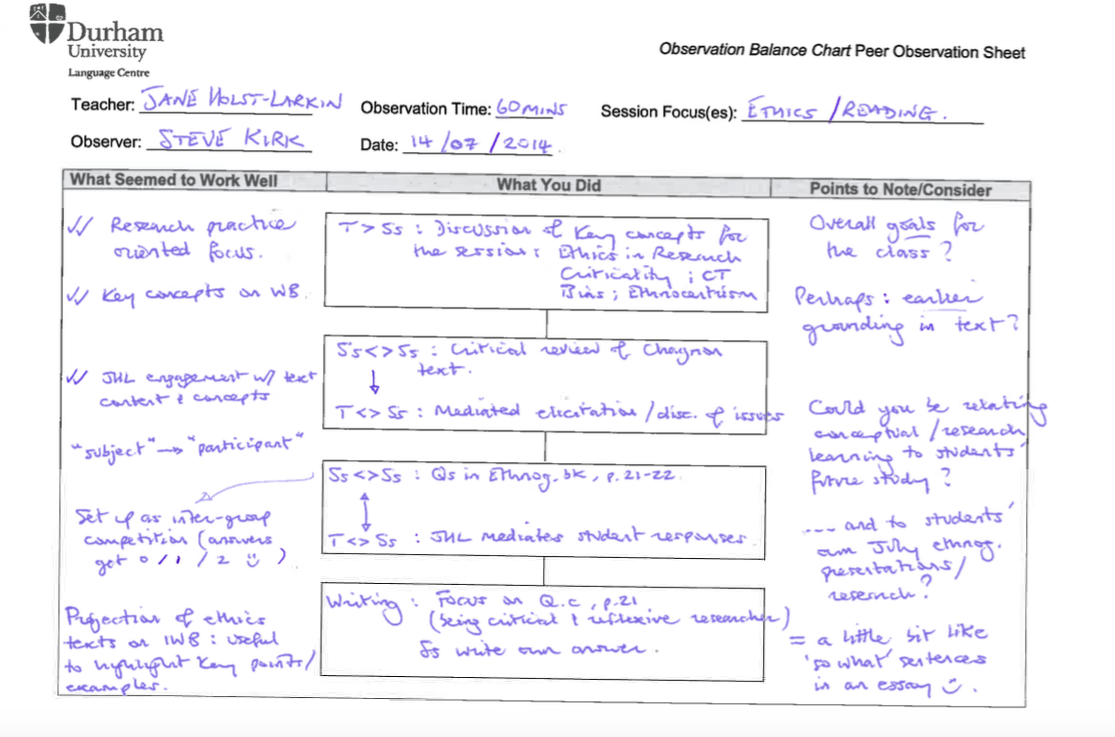 ……………………
……………………
“Overall goals for the class?”
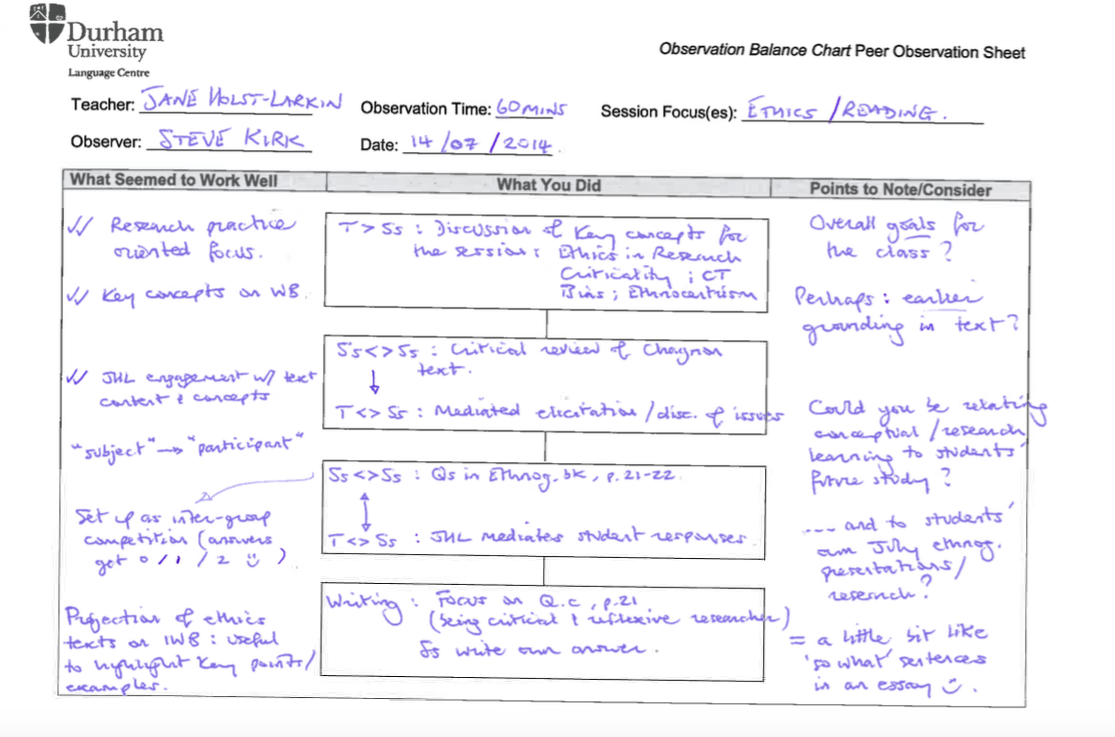 ……………………
……………………
“Perhaps: earlier grounding in text?”
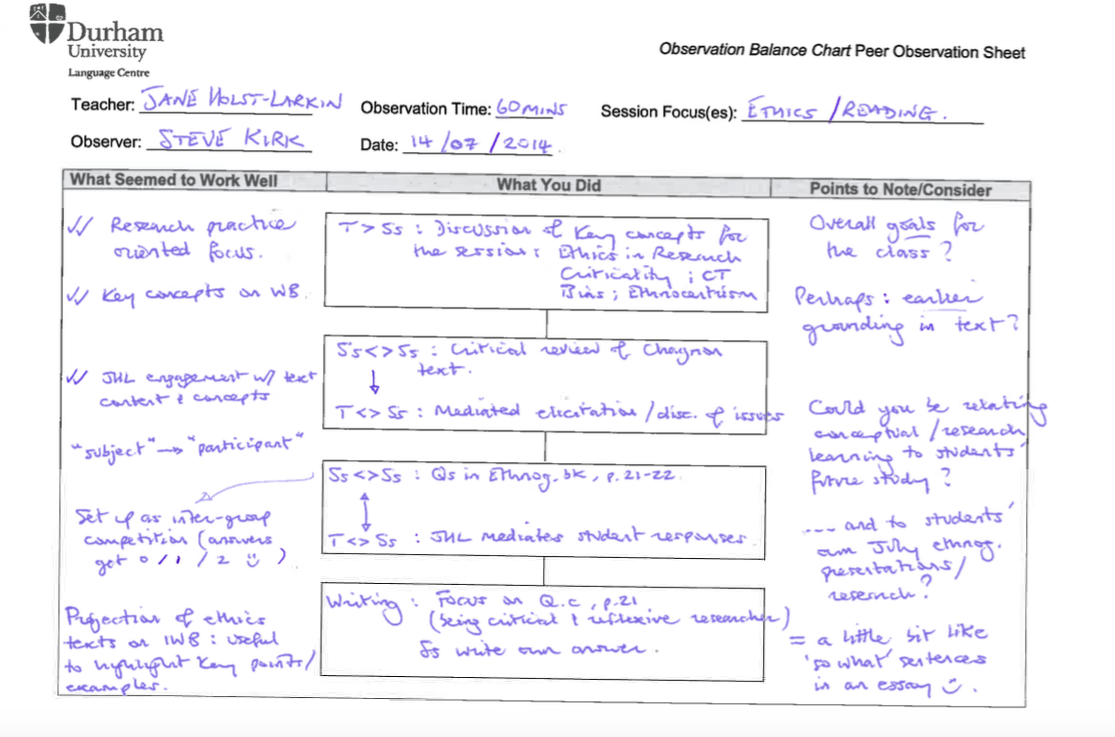 ……………………
……………………
“Could you be relating conceptual/research learning to students’ future study?”
“…and to students’ own July ethnography presentations / research?”
“you need to wave down”
[teacher 2]
[noun phrases for reading]
feedback on 
teaching observation
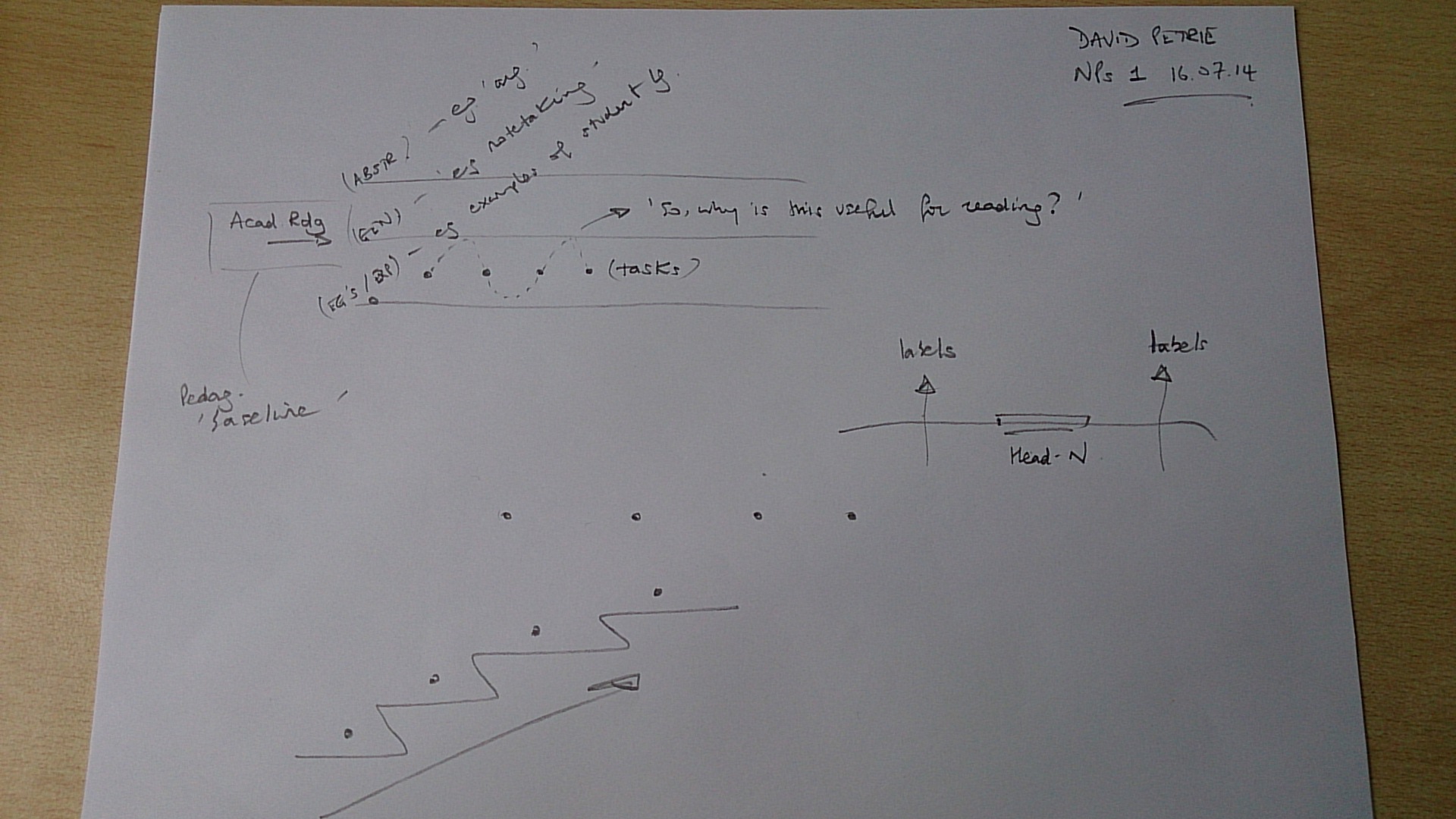 ……………………
feedback on 
teaching observation
“So, why is this useful for reading?”
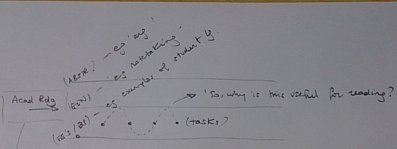 feedback on 
teaching observation
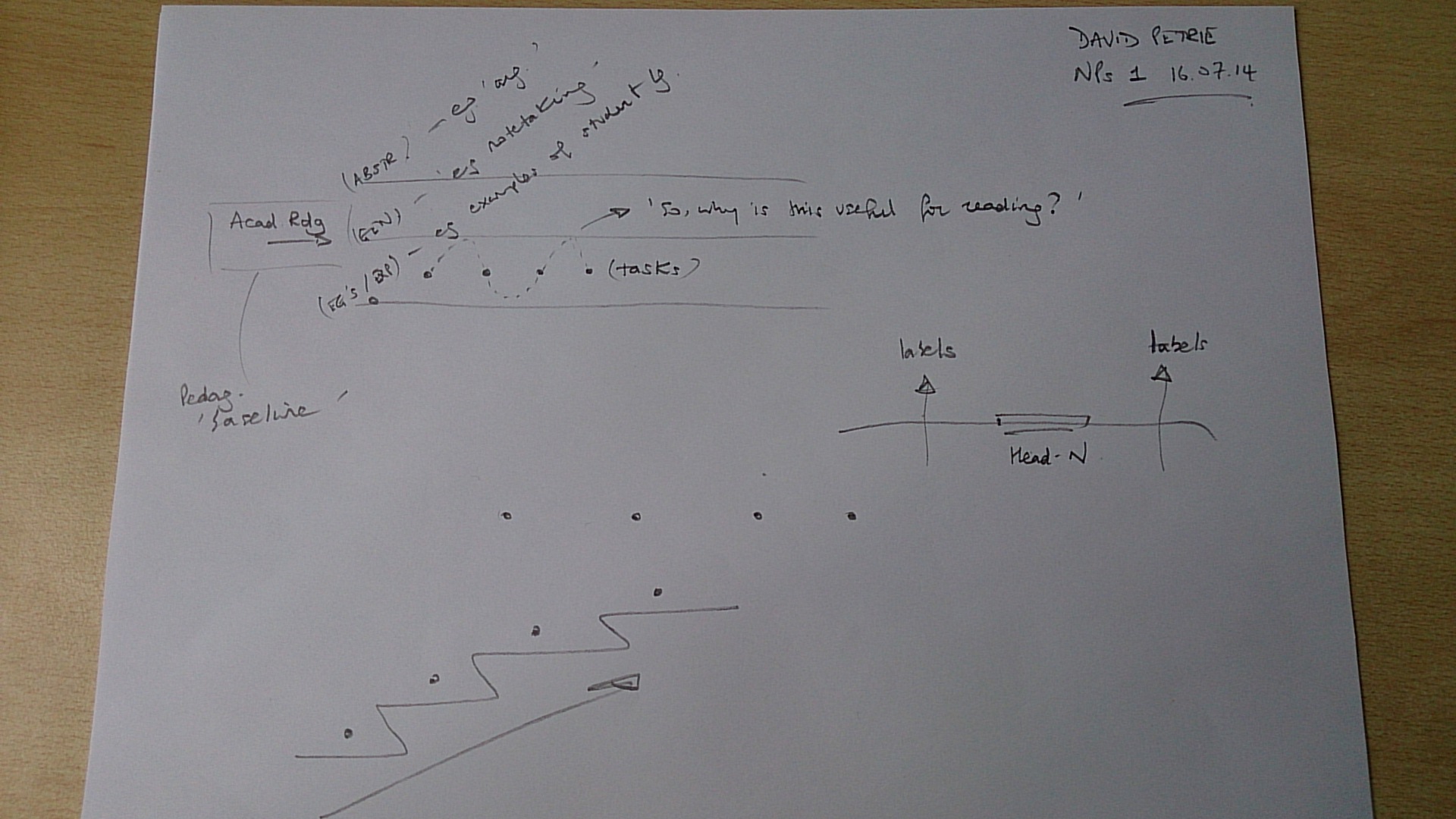 ……………………
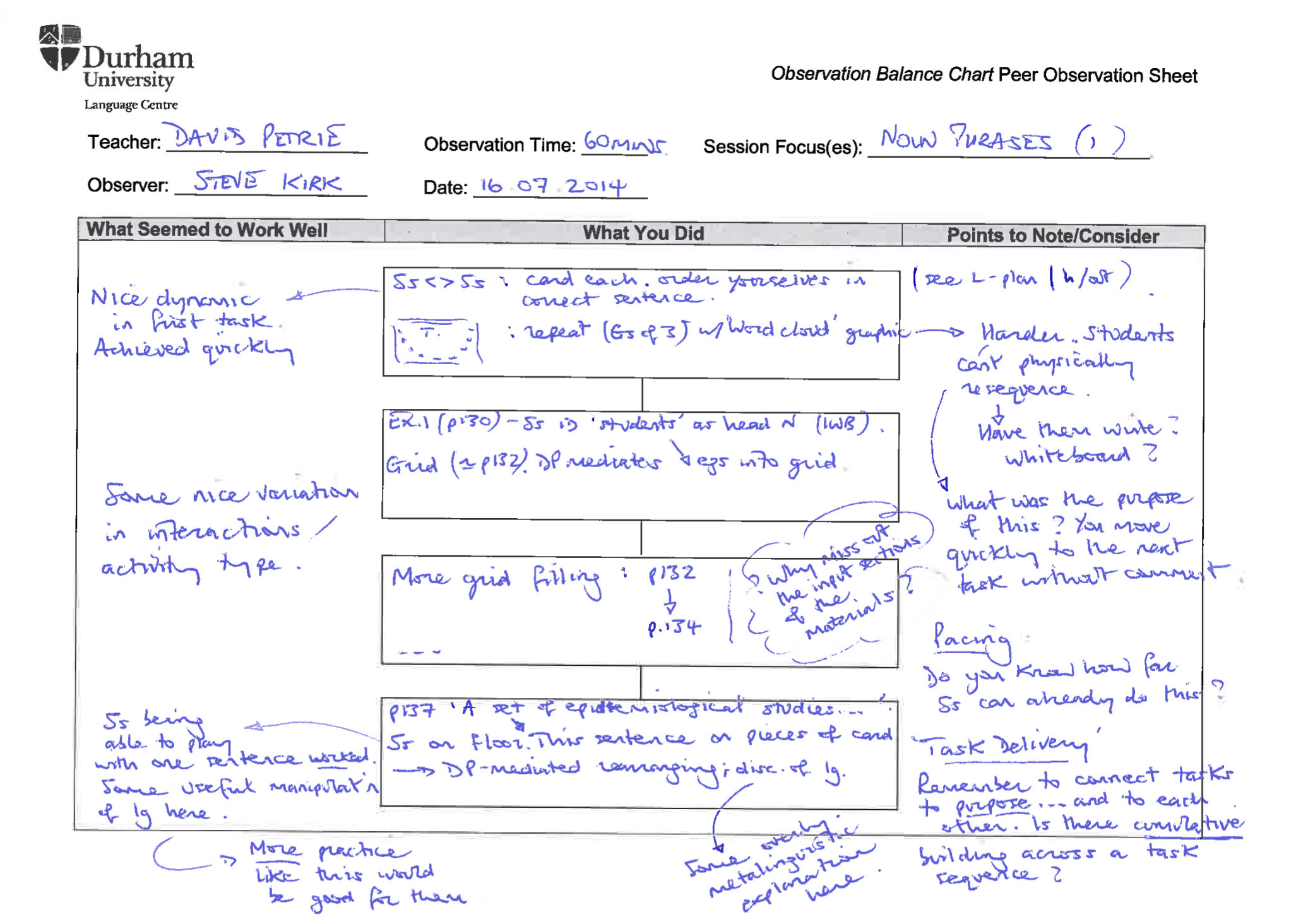 “What was the purpose of this? You move quickly to the next task without comment”
……………………
……………………
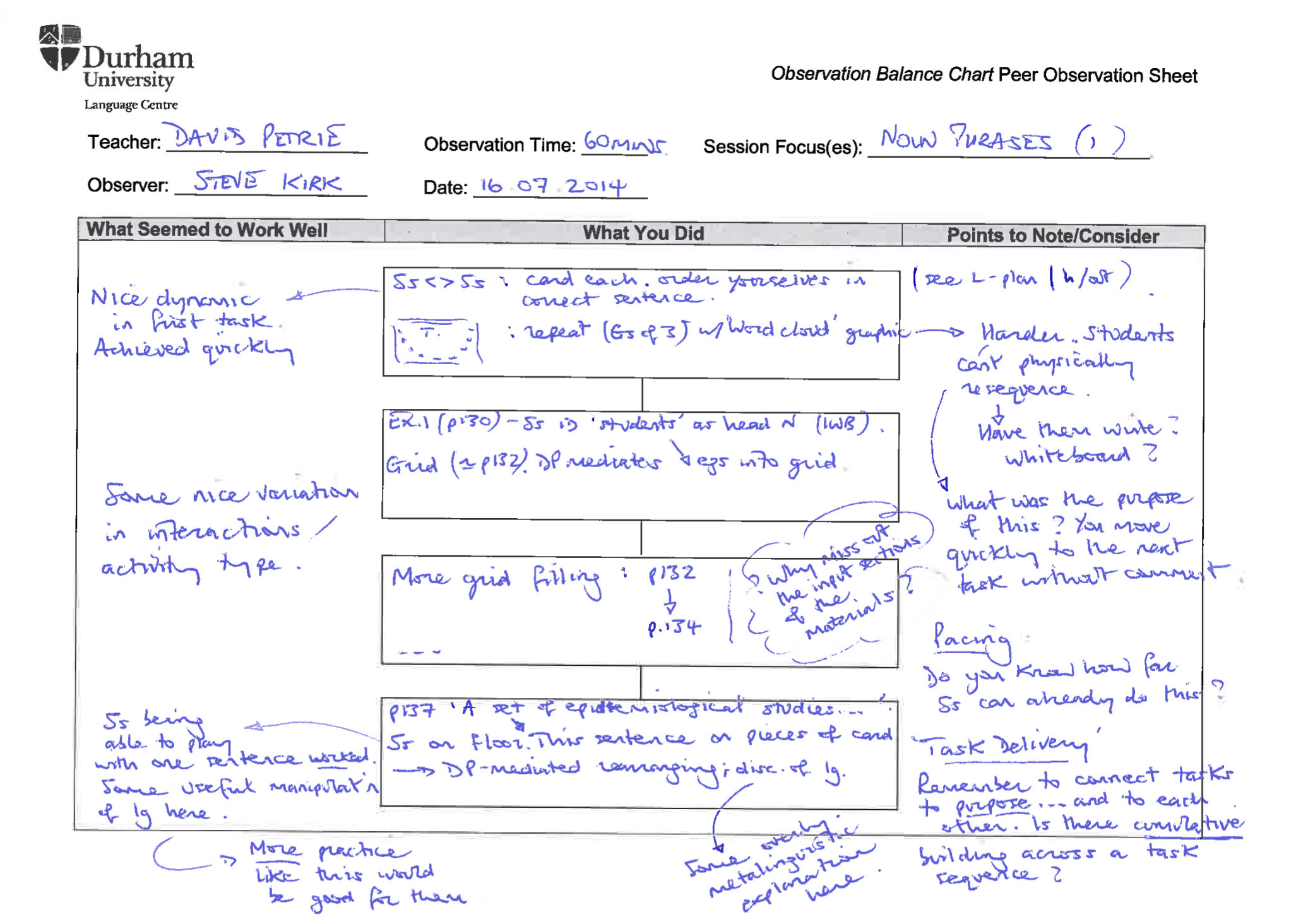 “Why miss out the input sections of the materials?”
……………………
……………………
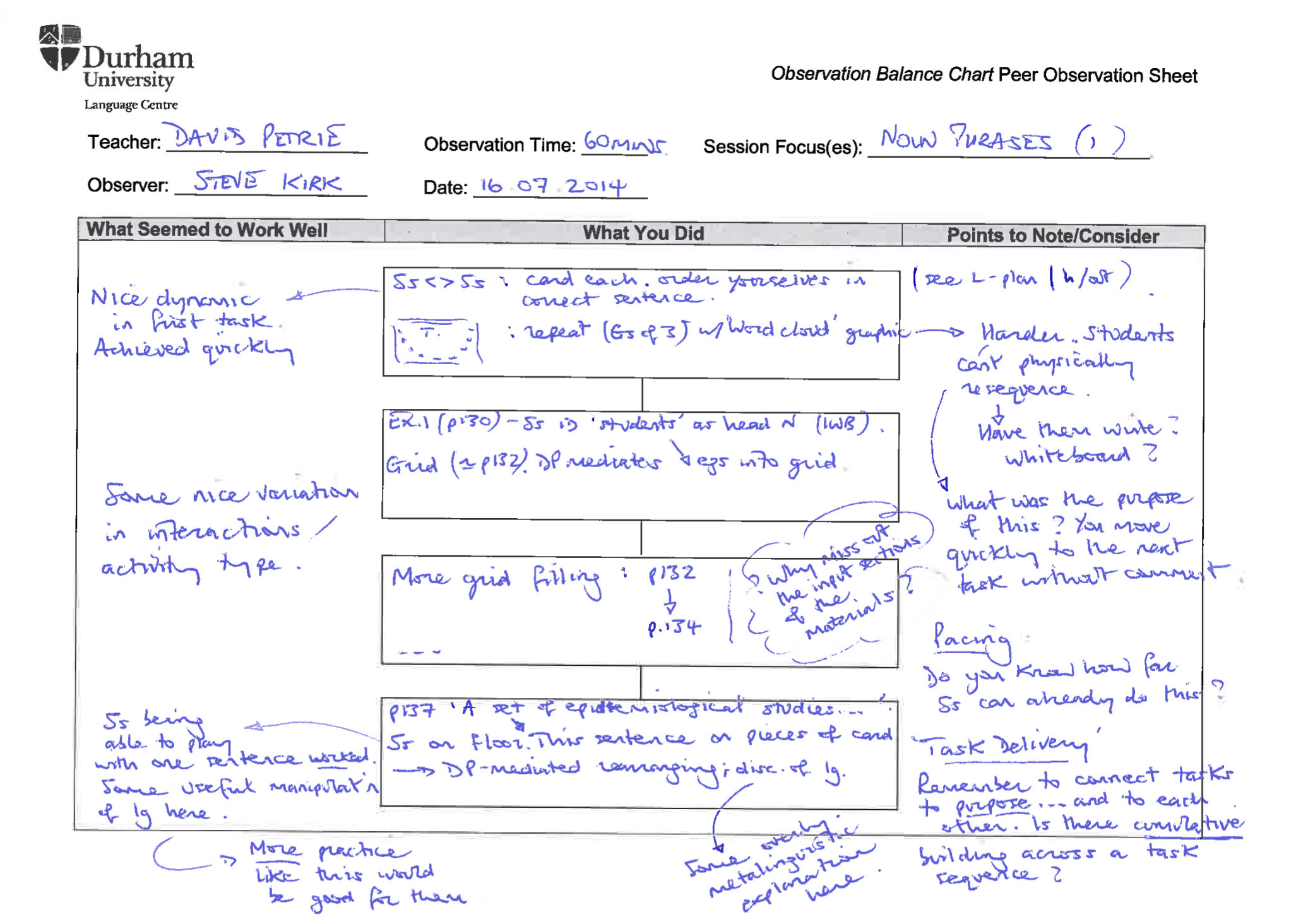 “Remember to connect tasks to purpose…and to each other. Is there cumulative building across a task sequence?”
……………………
……………………
“you need to wave up”
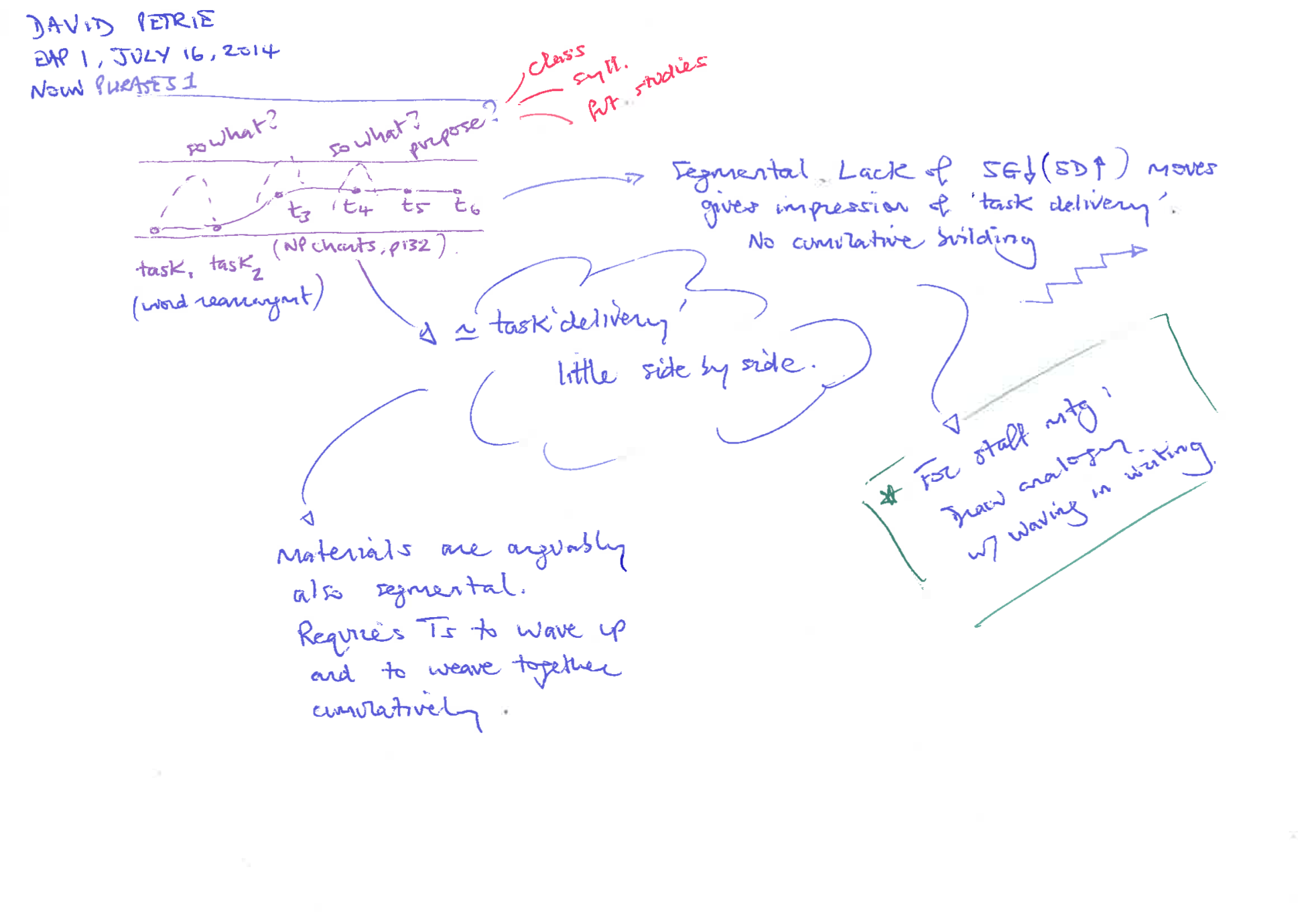 ……………………
……………………
“Segmental…gives impression of ‘task delivery’. No cumulative building”
personal, post-session notes
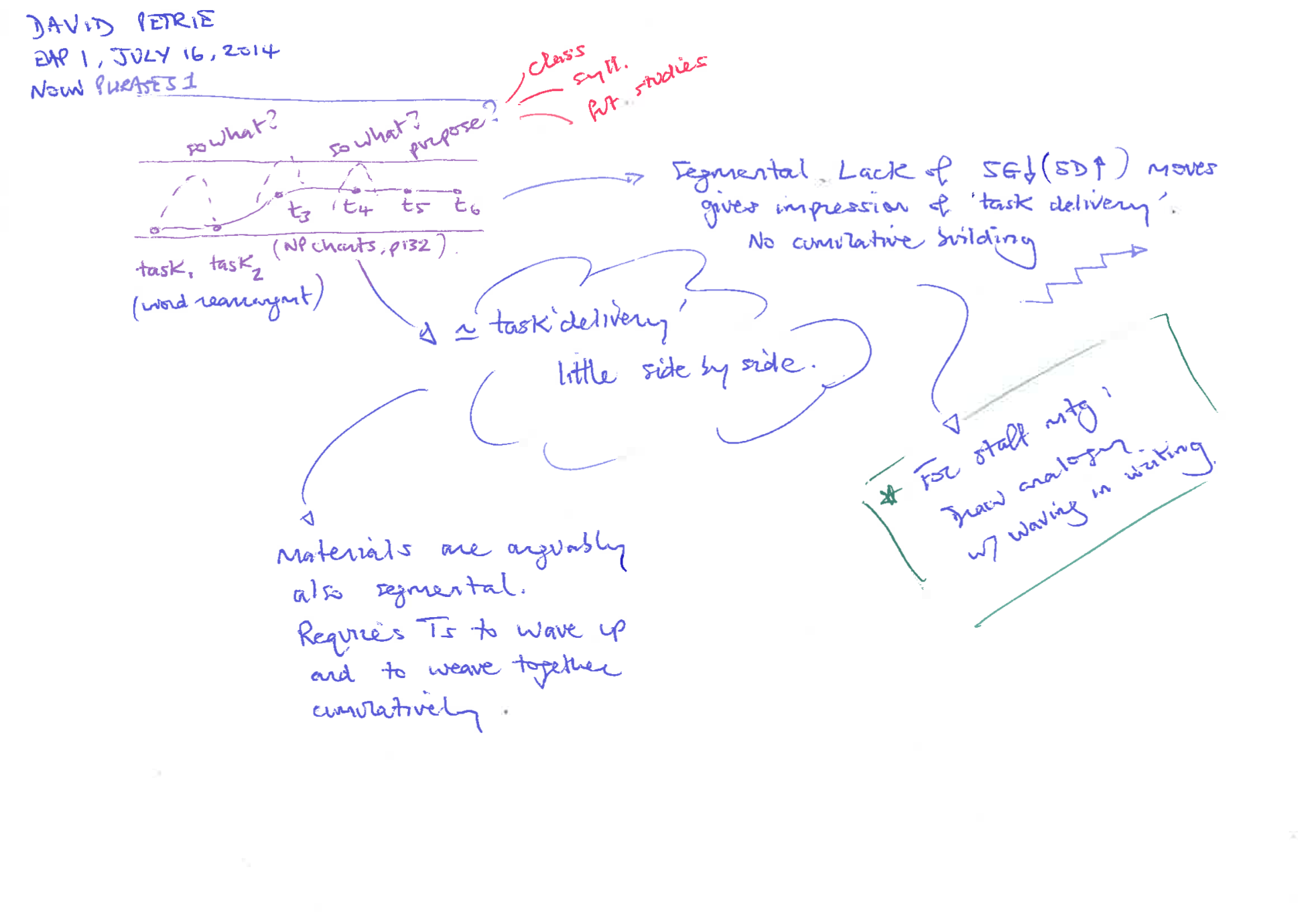 ……………………
……………………
“Materials are arguably also segmental. Requires Ts to wave and weave together cumulatively.”
personal, post-session notes
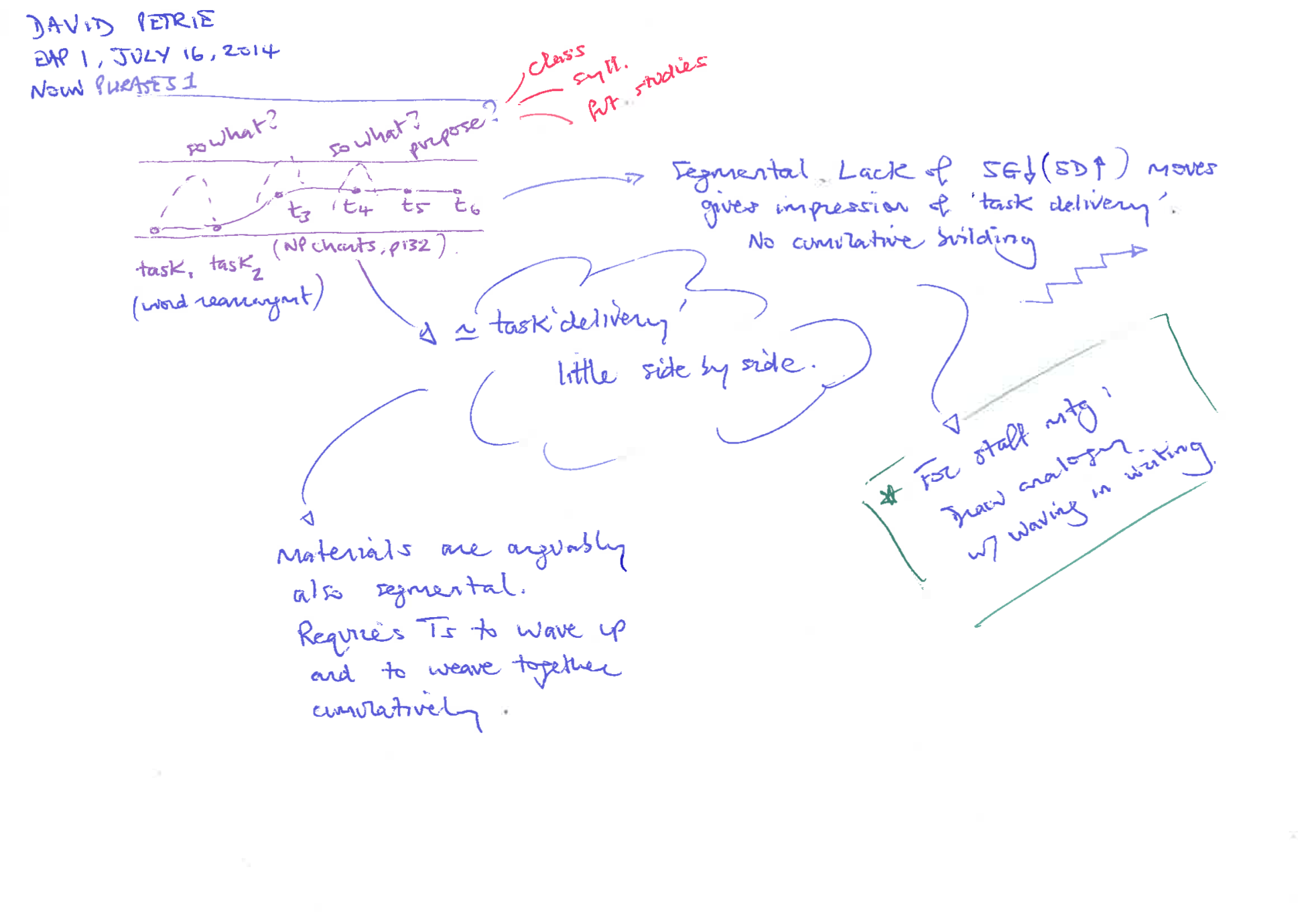 ……………………
……………………
“For staff mtg: Draw analogy with waving in writing.”
personal, post-session notes
conversation with all teachers
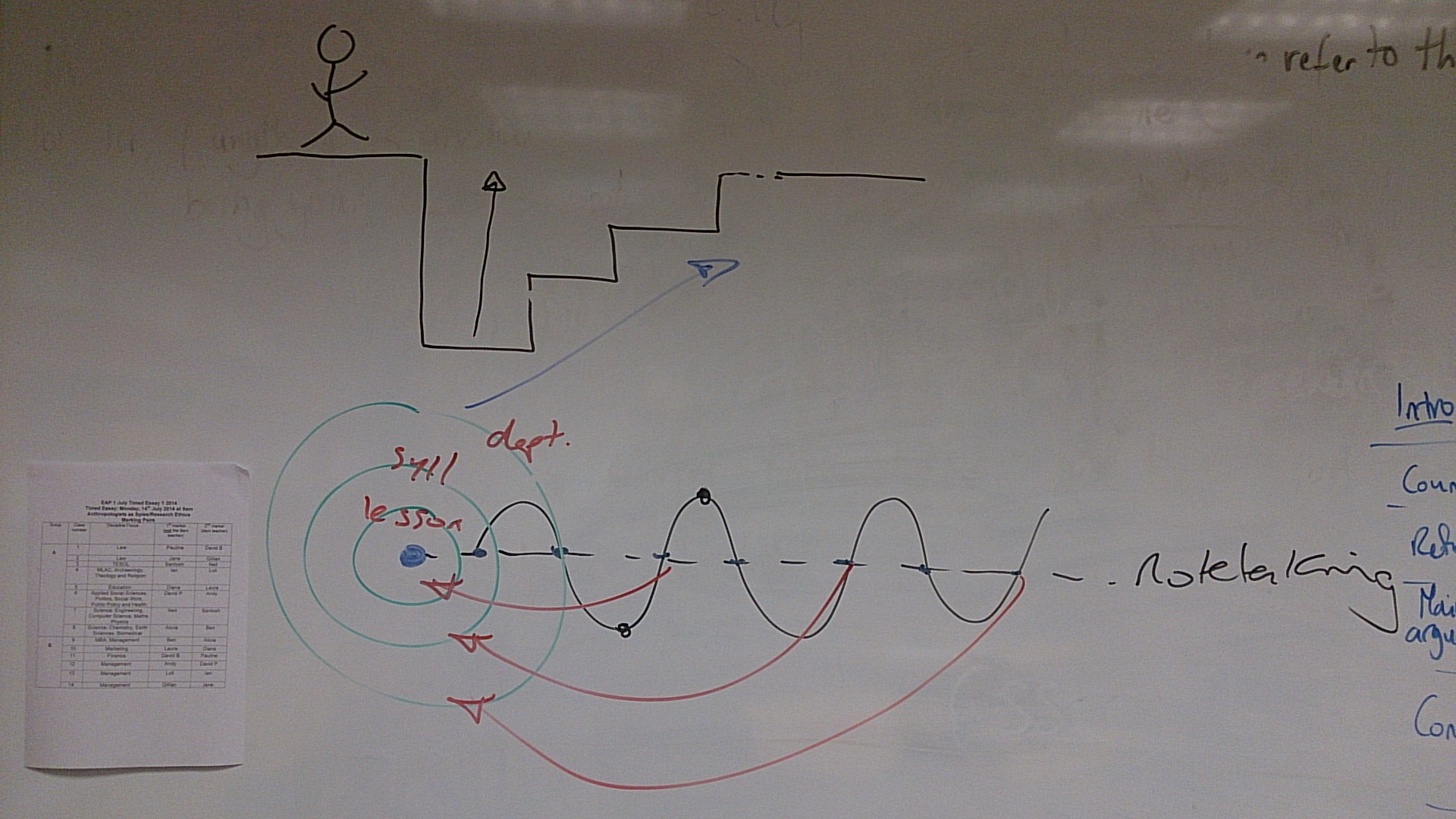 [Speaker Notes: As a result of lesson observations: did this for all EAP 1 teachers at staff meeting (17.07.14)]
from page to  pedagogy
signature profiles
talk
task
text
over class time
task
(talk…)
talk
text
over class time
[Speaker Notes: Talk <> text <> task
Text <> talk <> text 
Point: wave created between the curriculum artifact and the pedagogy + traces a cumulative wave (with differing entry/exit points)]
talk
“connect to students’ departments”
task
“concrete takeaways”
text
“bring it back to why it matters on this course”
over class time
[Speaker Notes: Talk <> text <> task
Text <> talk <> text 
Point: wave created between the curriculum artifact and the pedagogy + traces a cumulative wave (with differing entry/exit points)]
conceptual curriculum
(e.g. criticality; autonomy)
disciplinary values
“the whyness”
task
(talk…)
talk
text
over class time
[Speaker Notes: Talk <> text <> task
Text <> talk <> text 
Point: wave created between the curriculum artifact and the pedagogy + traces a cumulative wave (with differing entry/exit points)]
Closing
summary notes
[Speaker Notes: SO…HERE’S THE MODULE…AND ASSIGNMENT]
not a search for ‘universals’…
local ‘rules of the game’
local enactments of EAP
…are real
…but historically contingent
(they change over time)
LCT
makes the tacit explicit…       		enabling greater negotiation of understanding
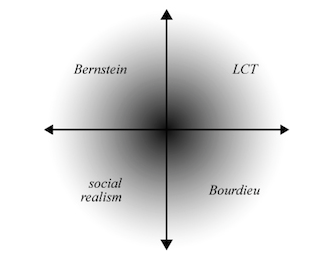 [Speaker Notes: SO…HERE’S THE MODULE…AND ASSIGNMENT]
enables a	shared 	metalanguage 									         in planning & pedagogy
[Speaker Notes: SO…HERE’S THE MODULE…AND ASSIGNMENT]
Makes visible the	
organising principles					
		of our materials & their enactment…
…providing the	basis for
development & change
[Speaker Notes: SO…HERE’S THE MODULE…AND ASSIGNMENT]
thank you
References
Maton, K. (2014) Knowledge and Knowers – towards a realist sociology of 	education. London: Routledge
s.e.kirk@durham.ac.uk 
@stiivkirk